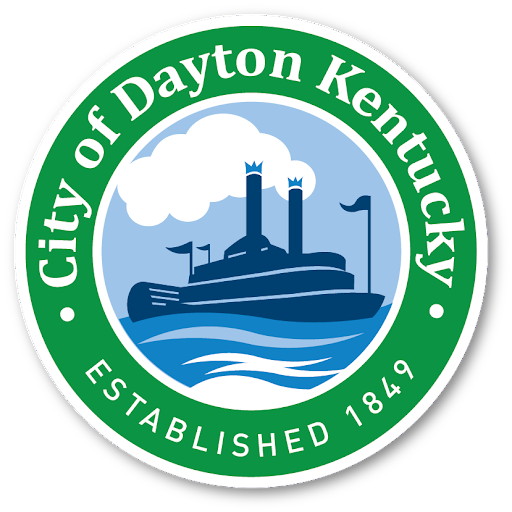 Planning & ZoningBuilding Inspections
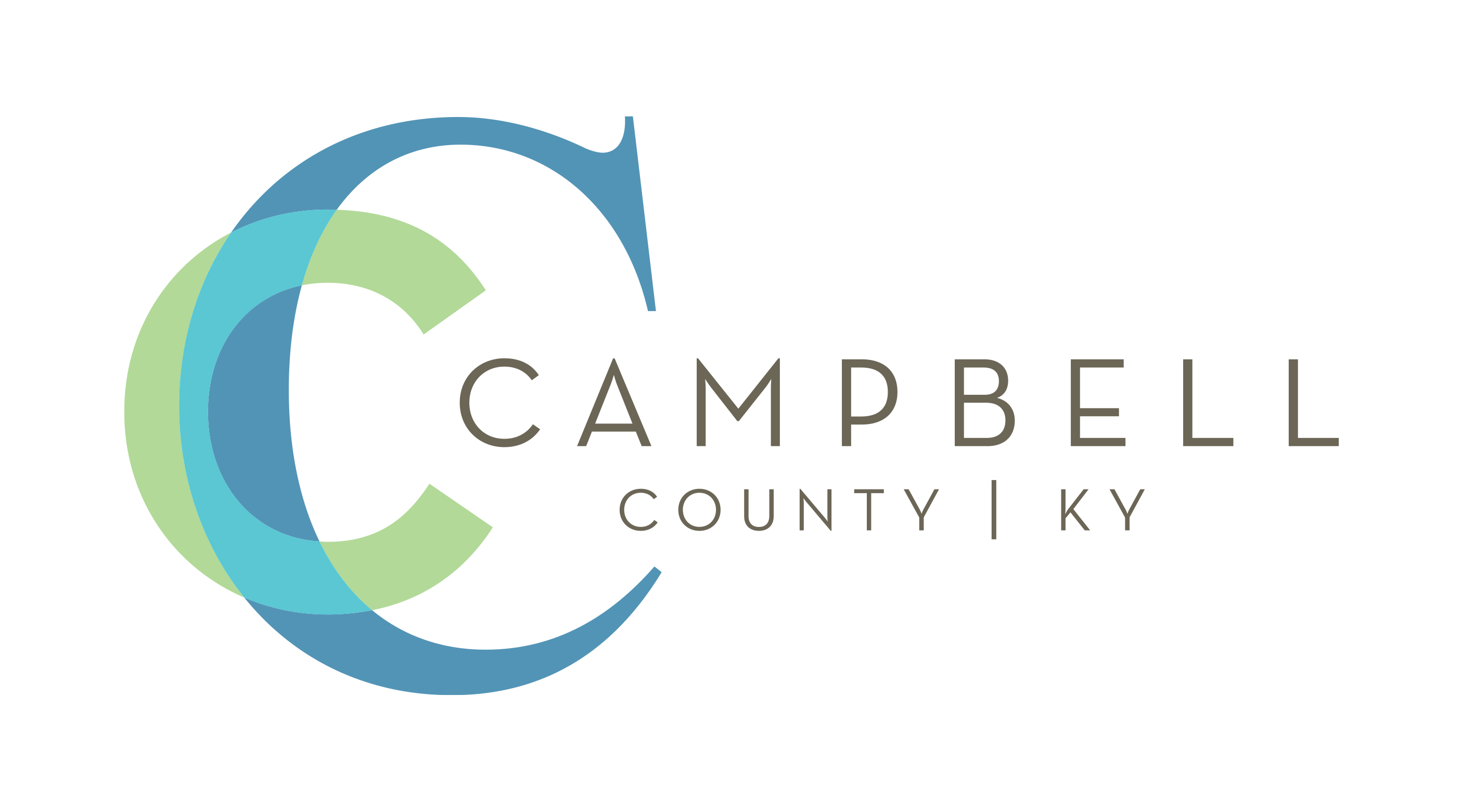 Planning Team
Cindy Minter, Director
Kirk Hunter
Emily Woodward
Building Inspection Team
David Rodgers
Jessica Bolton
Donnie Wright
Chuck Bixler
Kim Meeks
Phone: 	859-292-3880
Email: 	pzadmin@campbellcountyky.gov
Visit: 	1098 Monmouth Street, Suite 343
	Newport KY 41071
Planning & Zoning Commission
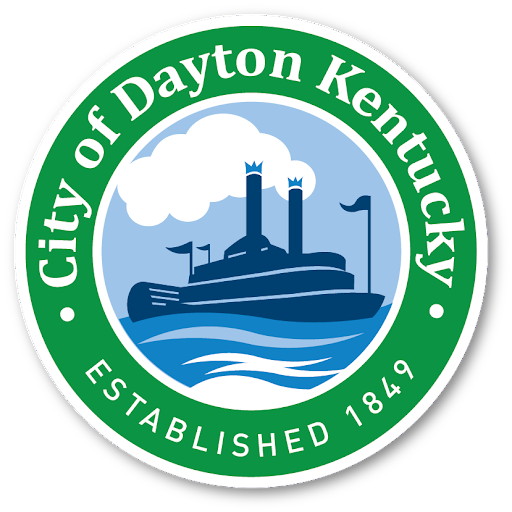 Charles “Chuck” Peters, Chair
Kells Barrett, Vice Chair
Sandy Trutschel 
Jerry Huntley
Roy Newman
Bob Schrage
Board of Adjustments
Don Lynn, Chair
Michael Carr
Bob Crittendon
Edith Mariani
Fran Wetterich
2
Zoning Planned Administrative Updates
Relax Outdoor Dining Text – July 2021
Add Mobile Food Vending – July 2021
Expand CBD east to Main Street (from Comprehensive Plan) – January 2022
Adjust I‐1 Zone and modernize I‐1 text – January 2022

Modify average conditions to assist with infill development – ONGOING
Modify conditions to encourage adaptive reuse of large historic structures – ONGOING

Evaluate zones along 6th  Ave from Erwin Terrace to O’Fallon
Update Sign Ordinance
Update Flood Zone Protection Ordinance
Remove Phased CBD along Fifth Ave
Address Short‐Term Rentals
Subdivision Regulations
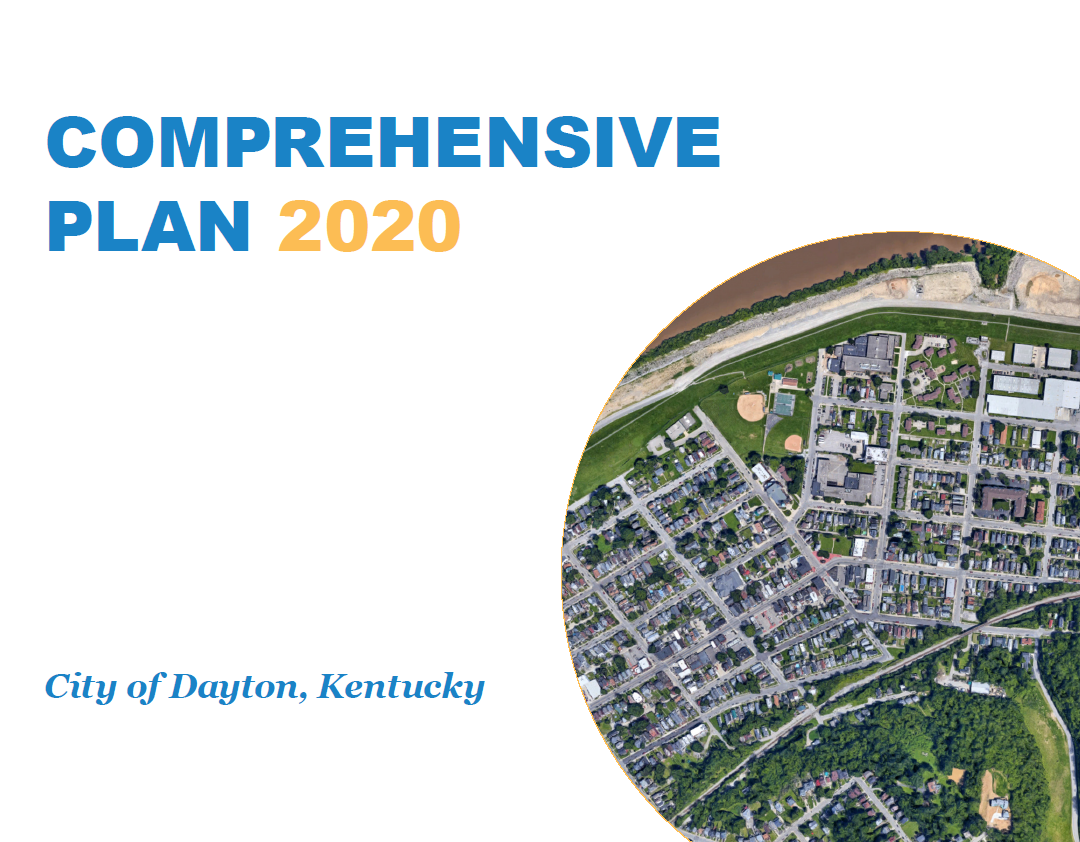 Building Permits (new Construction and Renovations)
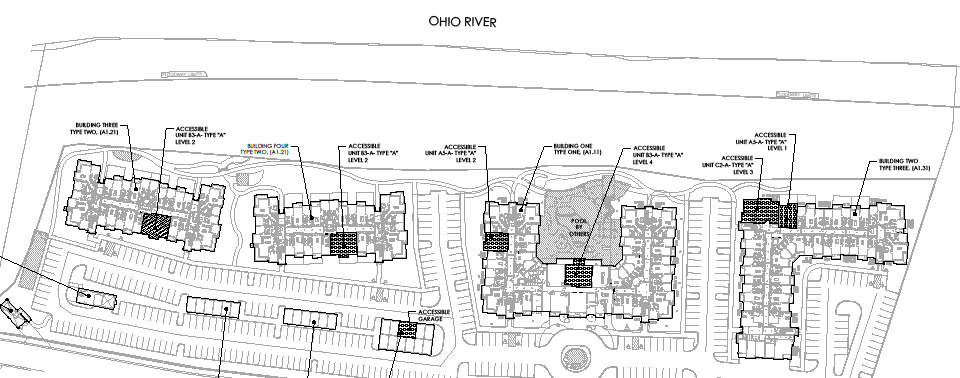 Planning & ZoningBuilding Inspections
Goals for 2022
Community Driven Planning and Zoning Updates
Quality Investments in Dayton for Housing and Commercial Properties
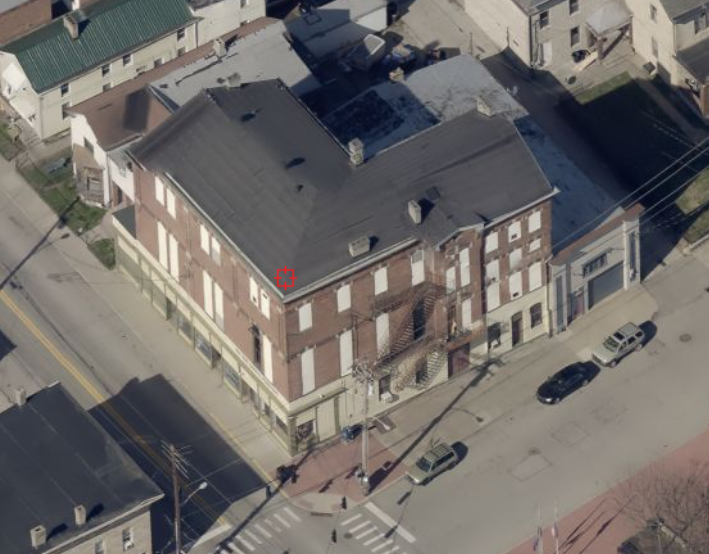 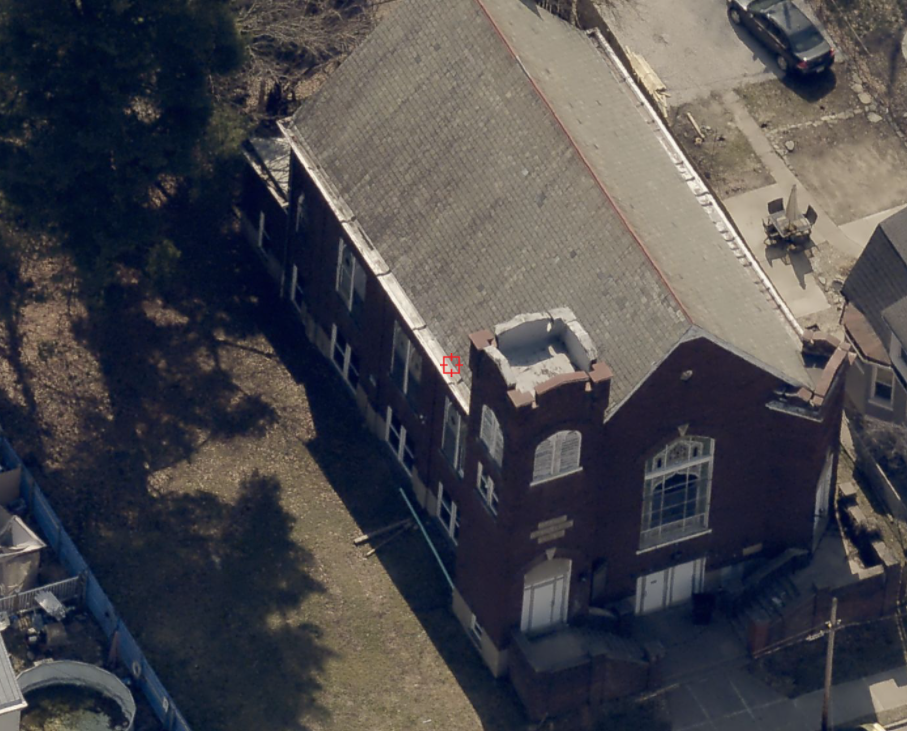 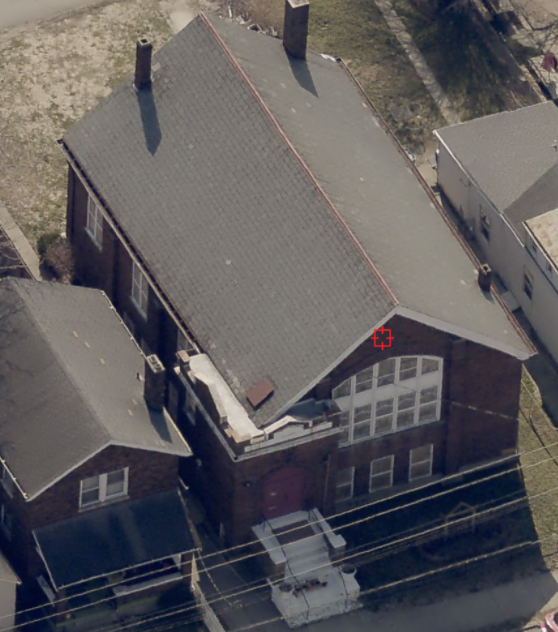 Continued Investments in Manhattan Harbour
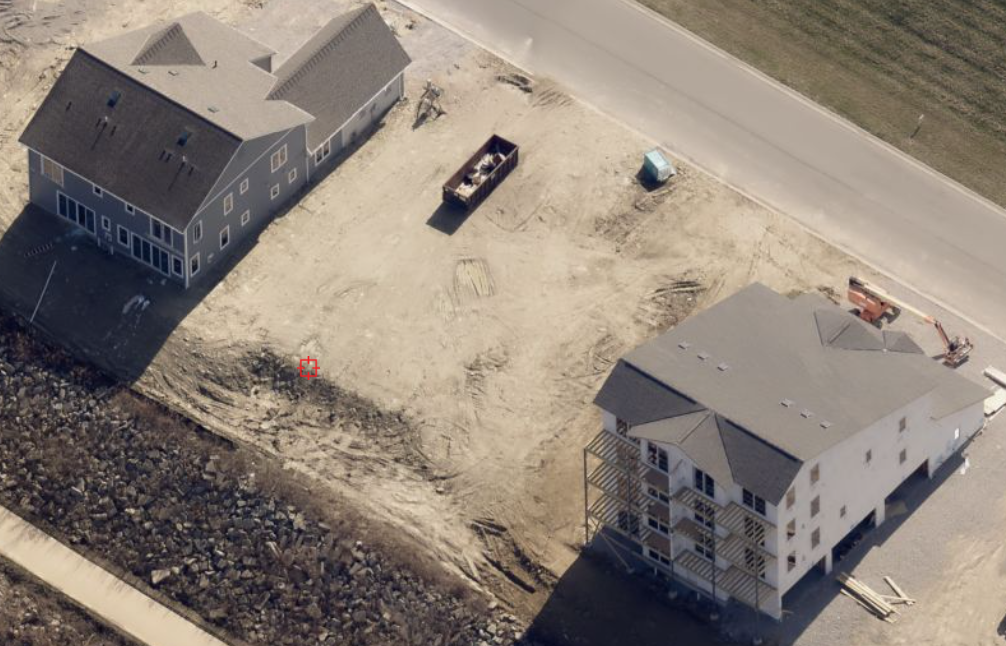 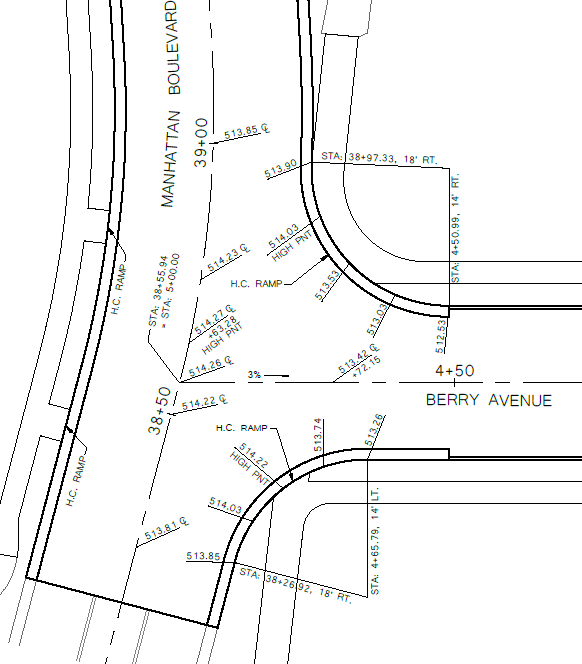 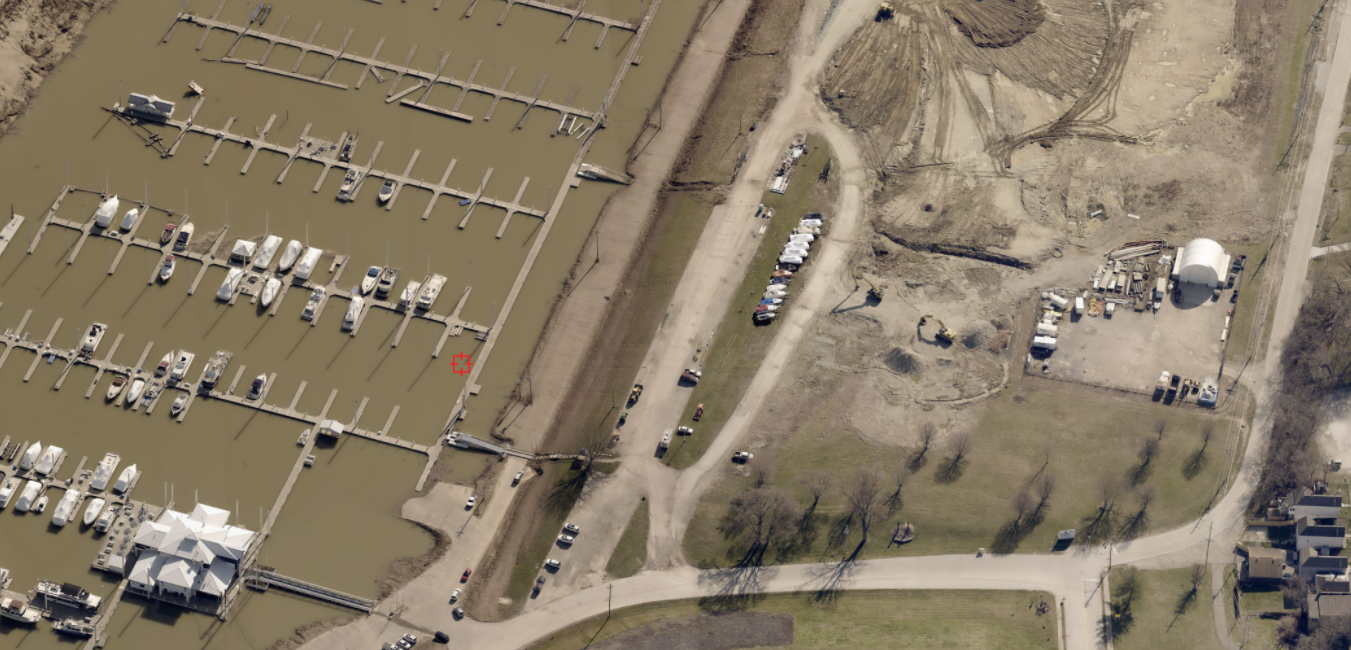 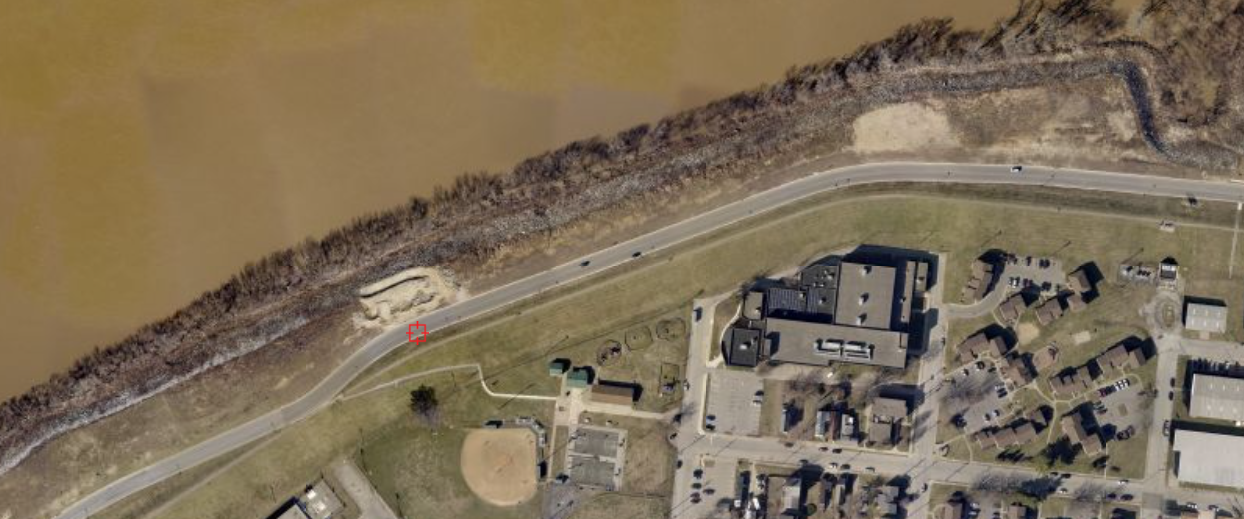 Reinvestment in Industrial Park
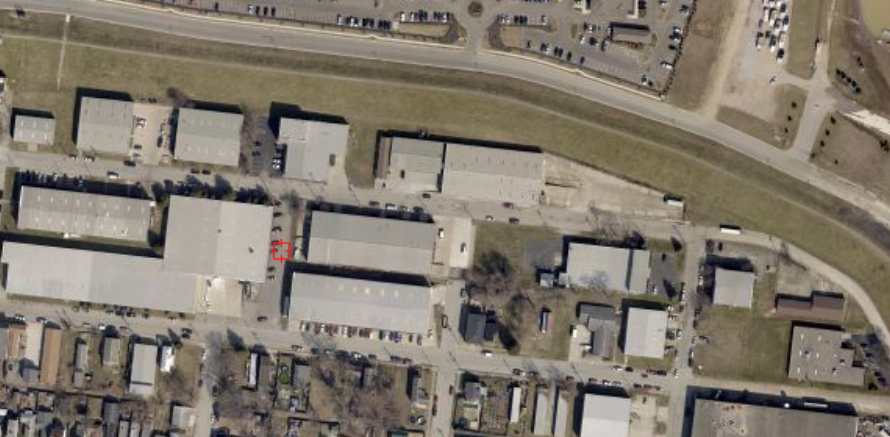